26 februari 2021
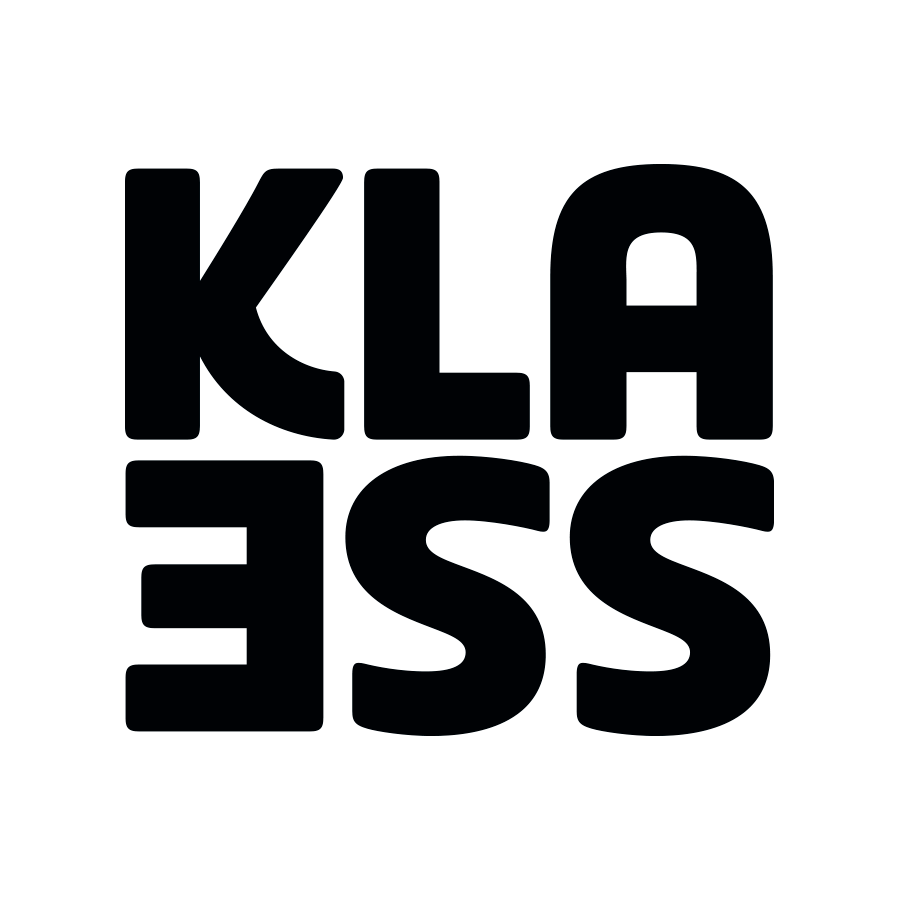 Lerend netwerk 1
Samen veerkrachtig en weerbaar
Samen naar grote onderwijskansen
Kleine Kinderen Grote Kansen
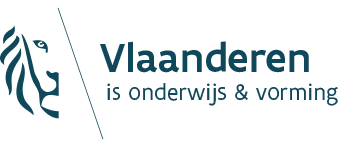 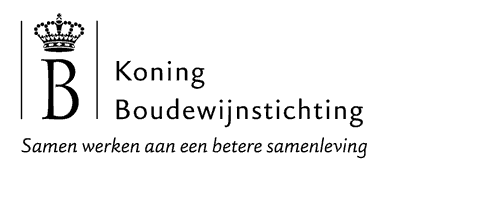 Foto: Frank Toussaint
Focus op persoon in de lerarenopleidingLager onderwijs
Katrien Hens
Karel de Grote Hogeschool
Waarom Focus op persoon?
Hoge cijfers van uitval onder leerkrachten.
Veranderende maatschappij
Leren leven
Feel good to do good.
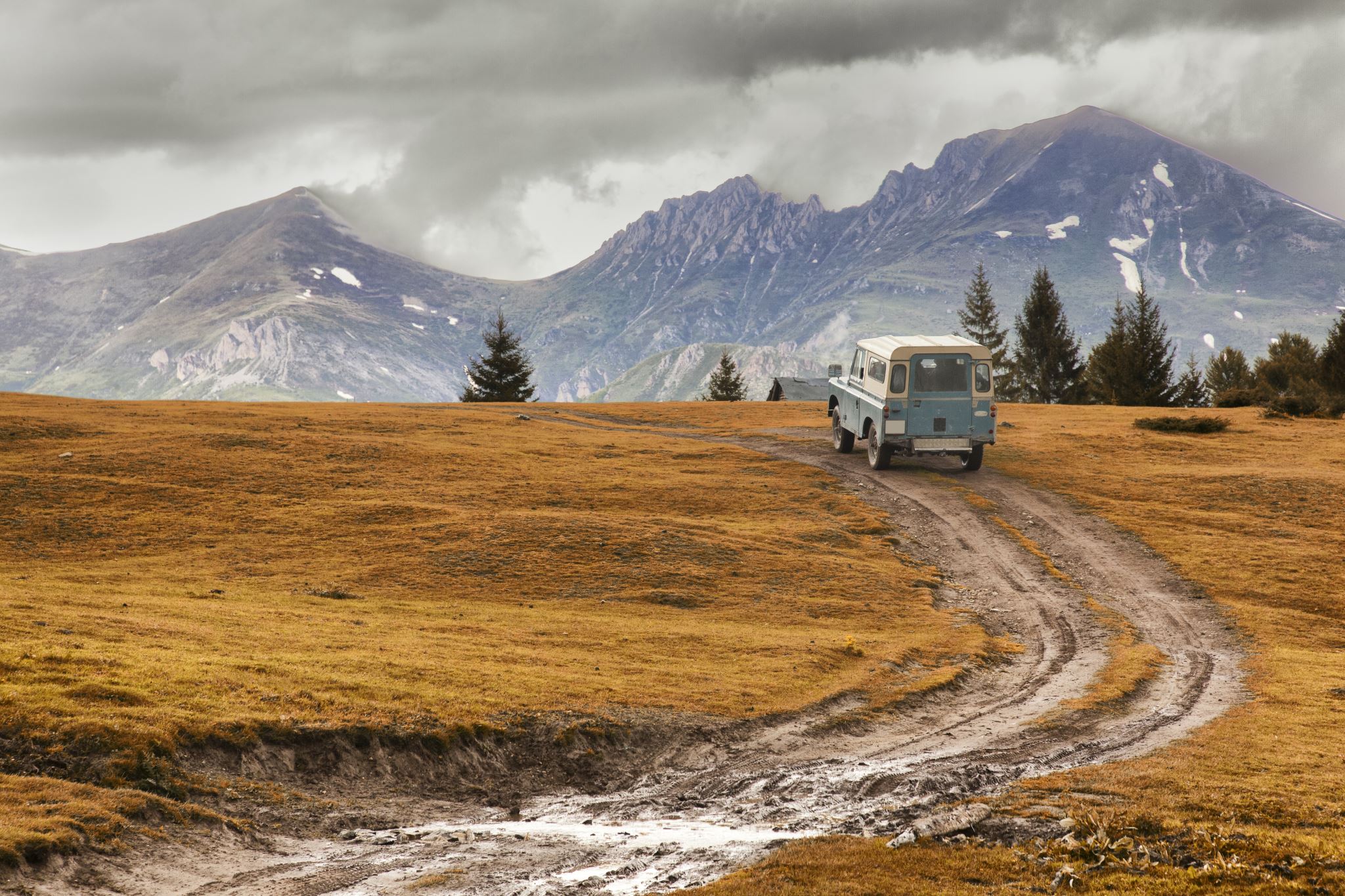 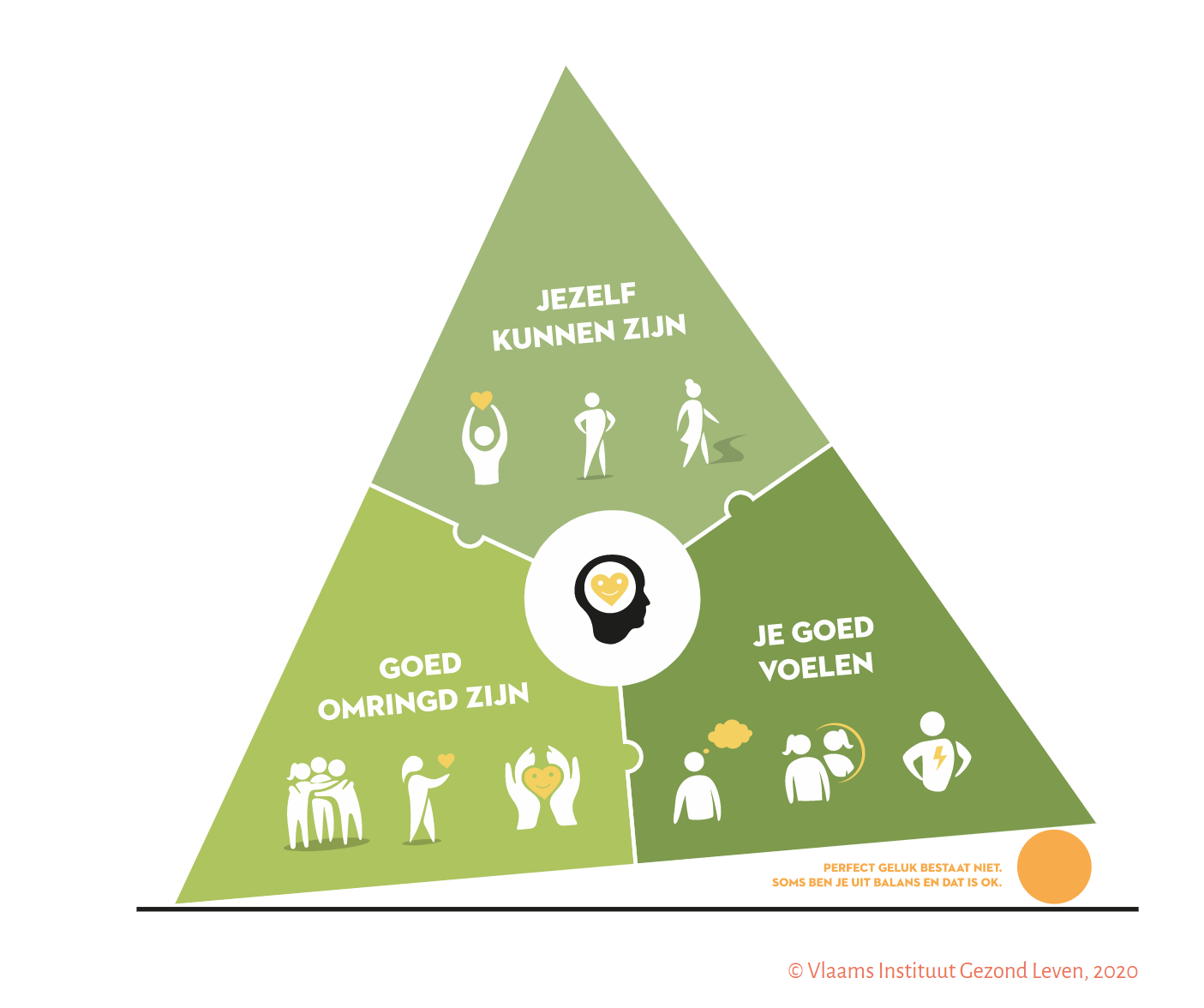 Wat doen we binnen FOCUS OP PERSOON
focus op communicatie
focus op feedback
 focus op de groep
focus op jezelf
focus op weerbaar en veerkrachtig zijn
Reflectievaardigheden
Focus op persoon:  jaar 2, leerlingniveau
GRROW : op student- en leerling-niveau (o.a. kindgesprekken)
De sociale ontwikkeling van het schoolkind
Motivatiepsychologie, talenten
Sociale vaardigheden en communicatie
Groepsdynamica, groepsvorming, invloed van de klascontext op sociale relaties
Weerbaarheid en veerkracht : zelfbeeld,  assertiviteit en weerbaarheid
Focus op persoon:  jaar 1, eigen niveau
focus op communicatie
focus op feedback
focus op de groep
focus op jezelf
focus op weerbaar en veerkrachtig zijn.
Focus op communicatie
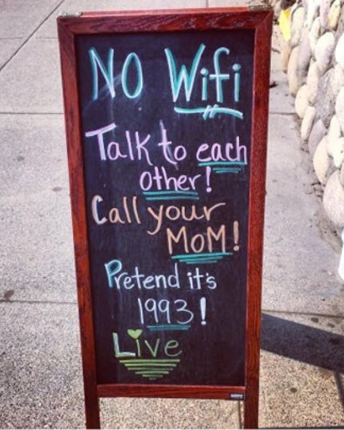 Hoe werken communicatieve processen?
Welke communicatiestijl hanteer ik?
Welke communicatieve vaardigheden vormen een uitdaging voor mij?
Hoe kan ik hier mee aan de slag gaan?
Focus op de groep
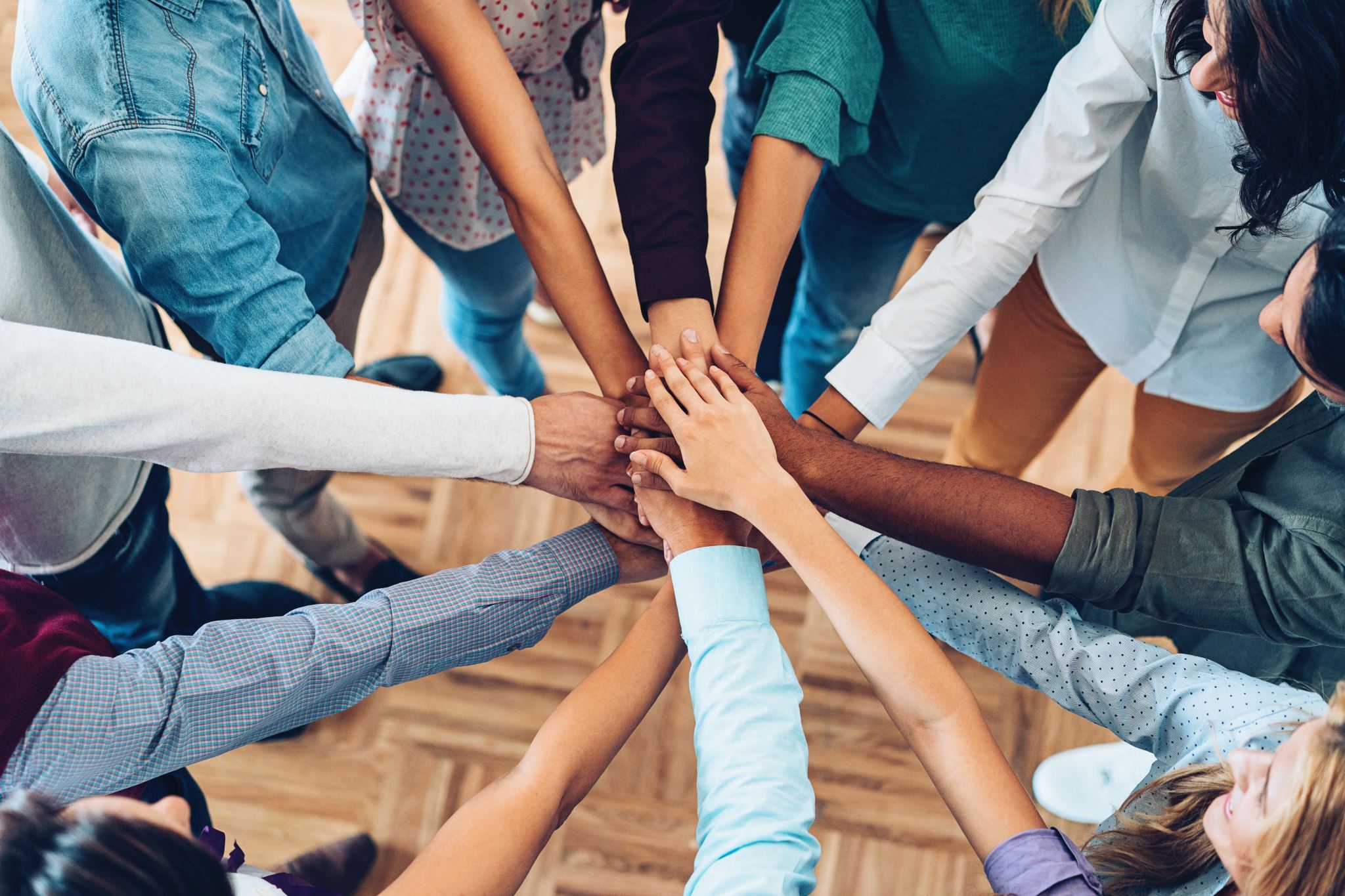 Hoe werken groepsdynamische processen?
Hoe functioneer ik in verschillende groepen?
Hoe ga ik om met conflictsituaties?
Welke groepsdynamische vaardigheden vormen een uitdaging voor mij?
Hoe kan ik hier mee aan de slag gaan?
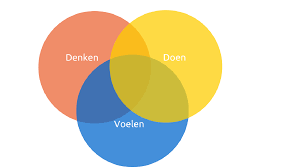 Focus op feedback
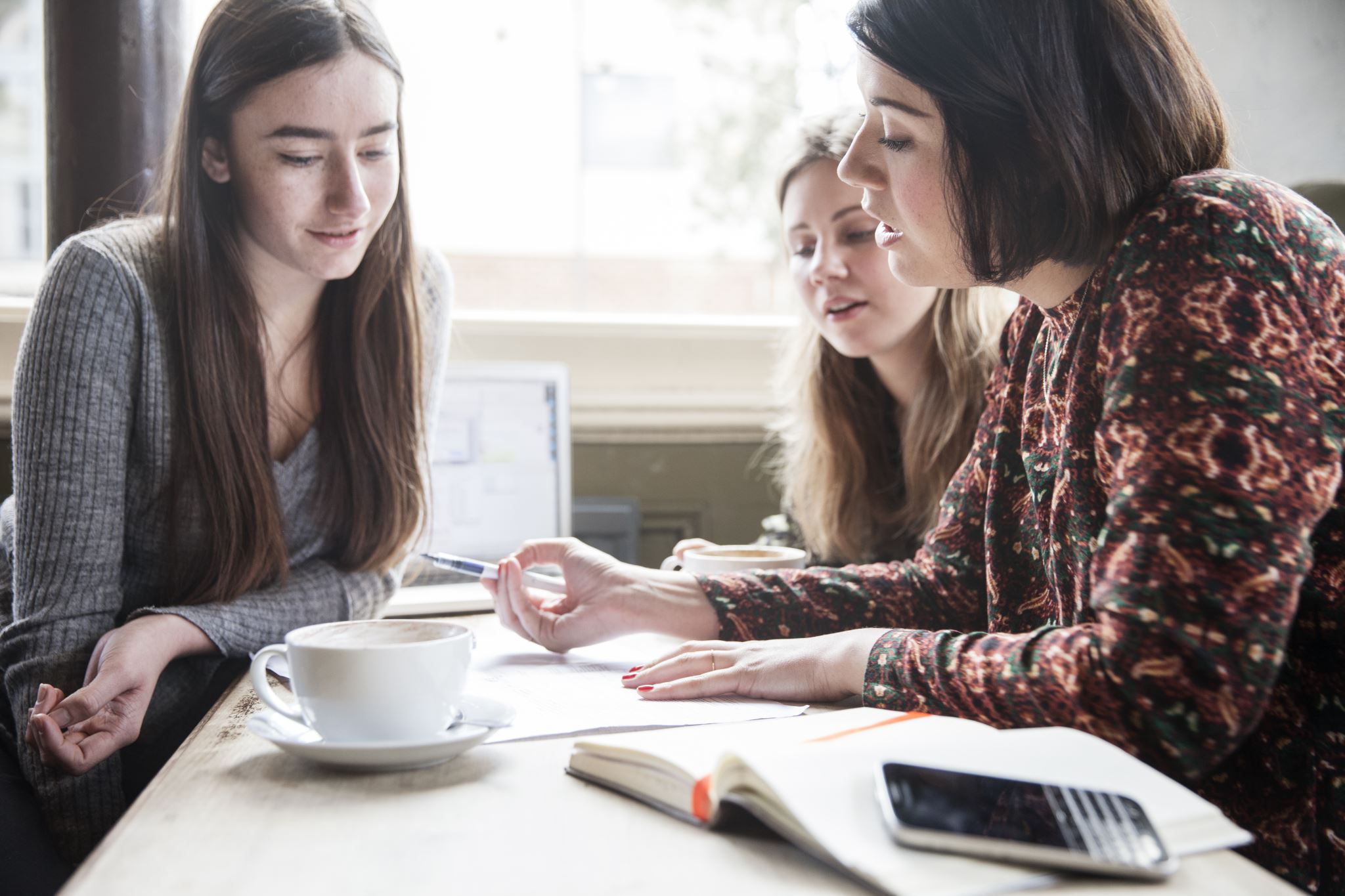 Hoe geef ik feedback aan anderen?
Hoe ontvang ik feedback?
Wat ervaar ik tijdens het geven en ontvangen van feedback?
Welke vaardigheden vormen een uitdaging voor mij?
Hoe kan ik hier mee aan de slag gaan?
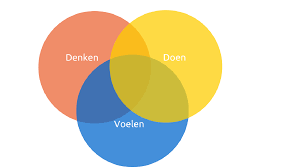 Focus op jezelf
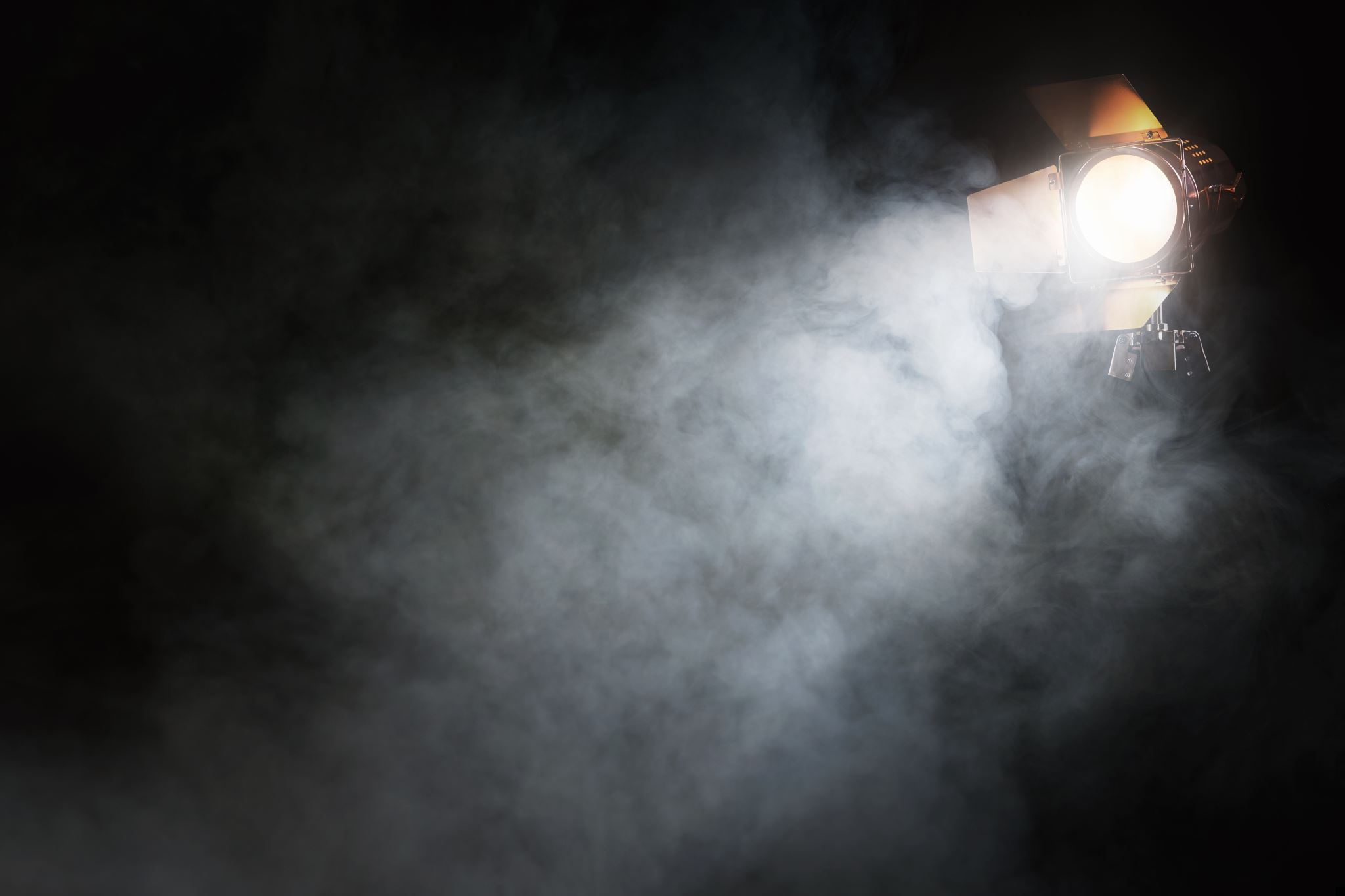 Hoe denk ik over mezelf?
Hoe voel ik me over mezelf?
Hoe presenter ik me aan anderen?
Welke onzekerheden en verwachtingen ervaar ik?
Welke inzichten vormen een uitdaging voor mij?
Hoe kan ik hier mee aan de slag gaan?
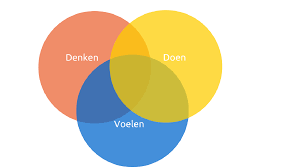 Focus op weerbaar en veerkrachtig zijn.
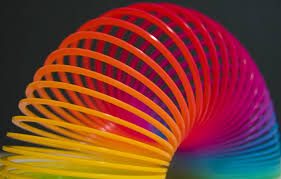 (H)Erken ik mijn grenzen?
Hoe kan ik mijn grenzen herkennen?
Wat doe ik met die grenzen?
Hoe reageer ik op stress en tegenslag?
Wat helpt me om om te gaan met stress en tegenslag?
Hoe kan ik bouwen aan weerbaarheid en veerkracht?
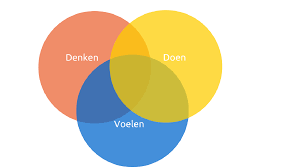 Hoe? Focus op persoon: jaar 1, eigen niveau
College ‘s per thema
Flexweek: workshops
                 klascasus
College ‘s per thema
Flexweek: workshops
                 klascasus
                 coaching
Assessmecoaching
College ‘s per thema
Flexweek: workshops
                 klascasus
presentatie
Dank voor je interesse!
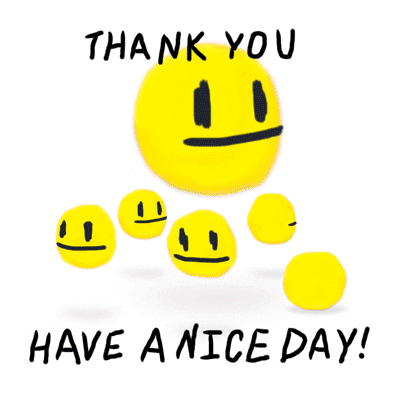